Новосибирск
«Сибирский транспортный форум»
29.06.2023
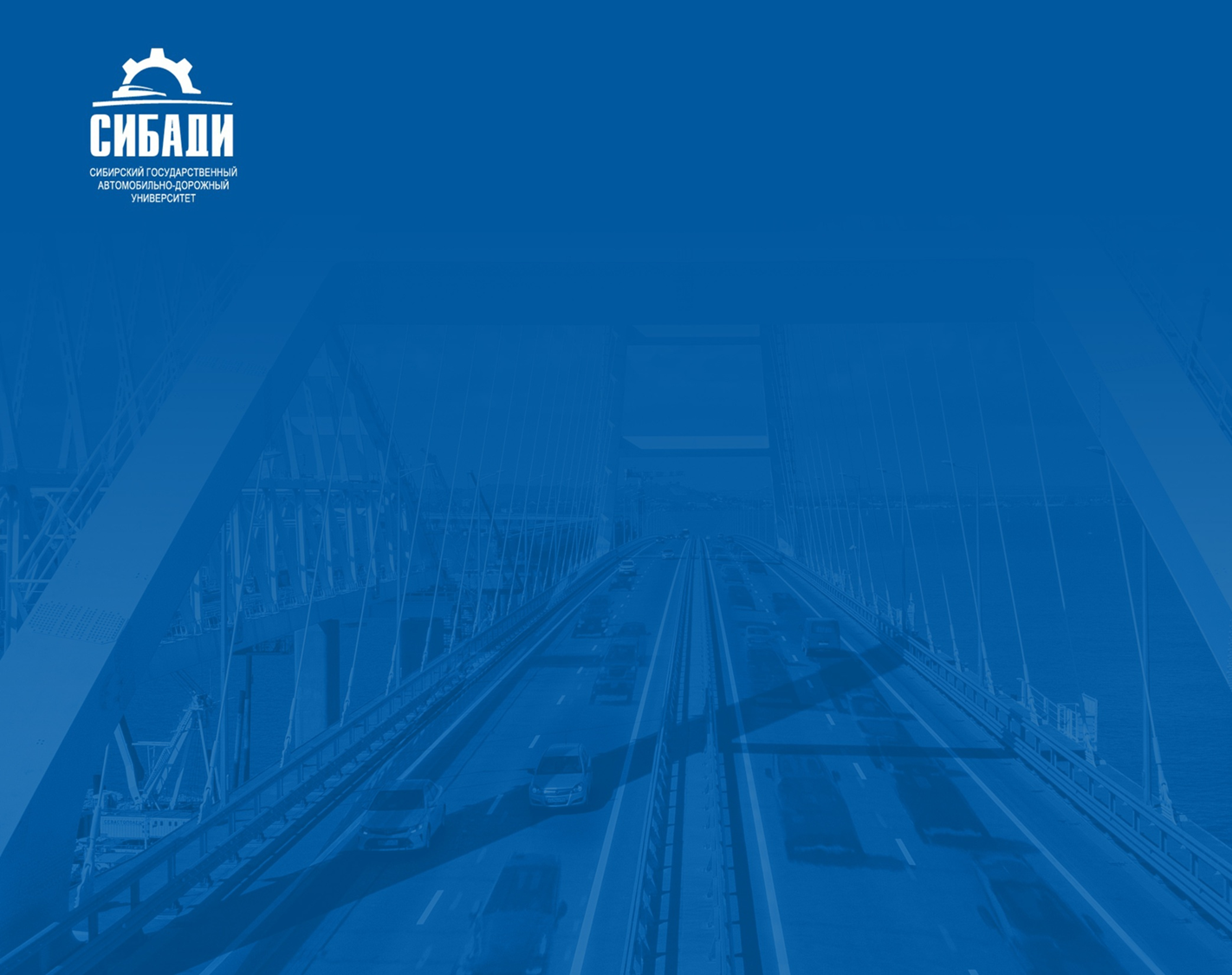 ФГБОУ ВО «Сибирский государственный
автомобильно-дорожный университет (СибАДИ)»
Престиж дорожного образования: как формируется и на что влияет
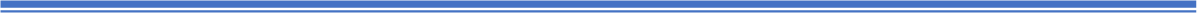 Директор института «Автомобильно-дорожного, промышленного и гражданского строительства»
Юлия Викторовна КОДЕНЦЕВА
АНАЛИЗ ДАННЫХ ЗА 2022 г ПО ОРГАНИЗАЦИИ ОБРАЗОВАТЕЛЬНОГО ПРОЦЕССА НА ТЕРРИТОРИИ РФ
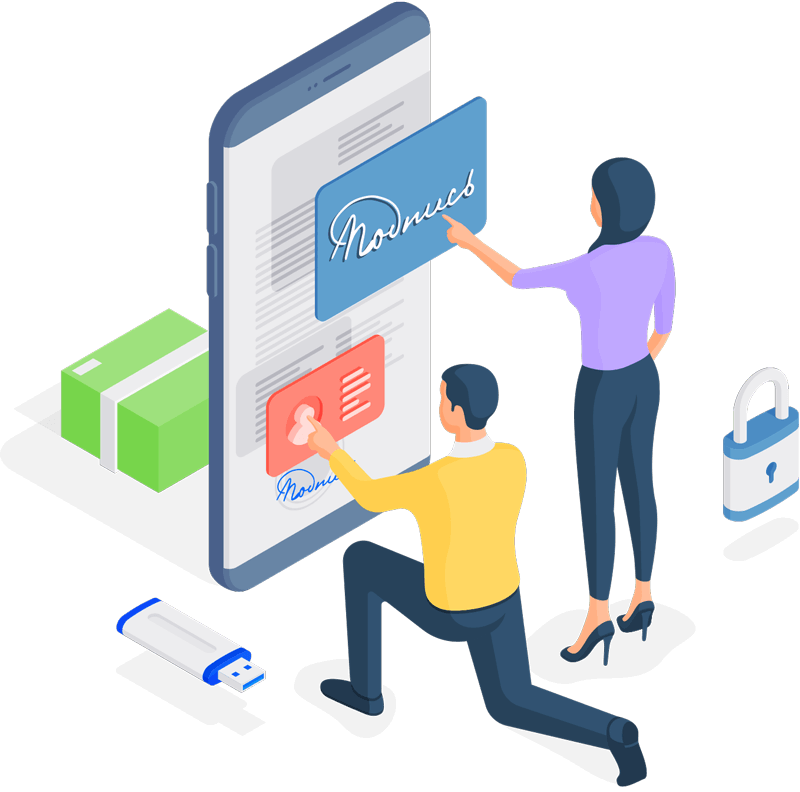 Поданные заявления

120 515 ед
Число обучающихся по направлению «Строительство»
 с учетом всех курсов на территории РФ
Бакалавры - 95 398 человек 
Специалитет – 9 383 человека
Магистратура – 20 910 человек
Приняты на 
1 курс 
22 044 чел. – БФ
12 562 чел - ВБФ
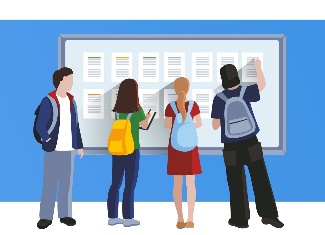 Средний балл ЕГЭ
Бакалавры – 63,9
Специалисты – 67,7
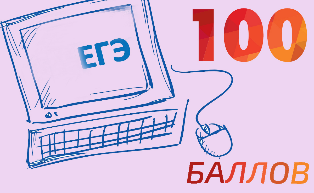 ???
Центральный федеральный округ
Северо-Западный федеральный округ
Южный федеральный округ
Северо-Кавказский федеральный округ
Приволжский федеральный округ
Уральский федеральный округ
Сибирский федеральный округ
Дальневосточный федеральный округ
Удельный состав обучающихся:
Парни – 72%
Девушки – 28%
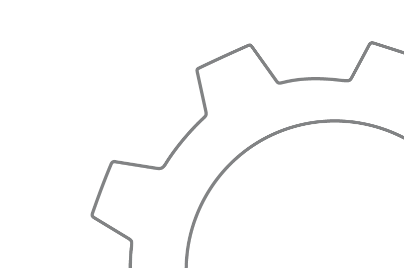 * Анализ сформирован по отчетным данным  ВПО-1 на сайте Минобрнауки РФ
АНАЛИЗ ДАННЫХ ПО ОРГАНИЗАЦИИ ОБРАЗОВАТЕЛЬНОГО ПРОЦЕССА НА ТЕРРИТОРИИ 
УРАЛЬСКОГО ФЕДЕРАЛЬНОГО ОКРУГА
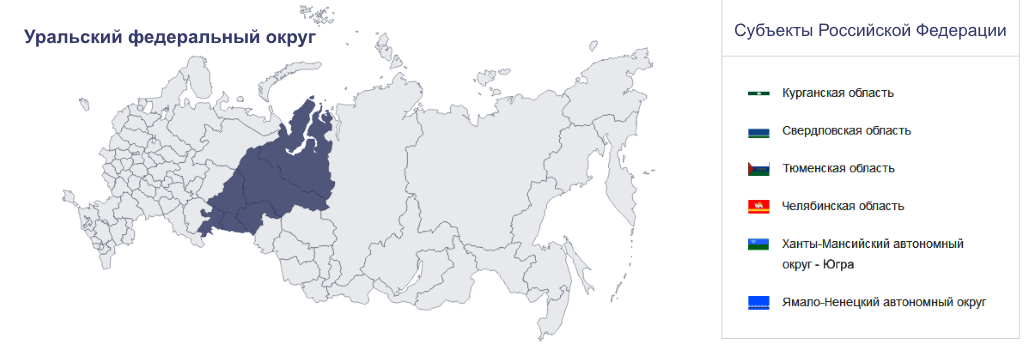 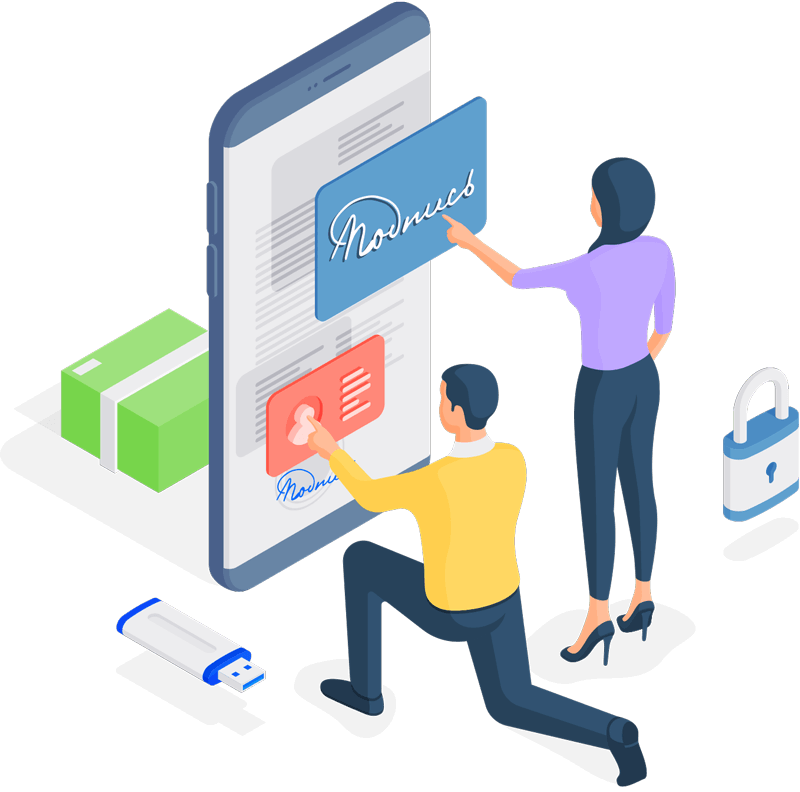 Поданные заявления

12 467 ед.
Число обучающихся по направлению «Строительство»
 с учетом всех курсов 
Бакалавры – 5 379 человек 
Специалитет – 588 человек
Магистратура – 939 человек
Приняты на 
1 курс
2 438 чел. – БФ
343 чел - ВБФ
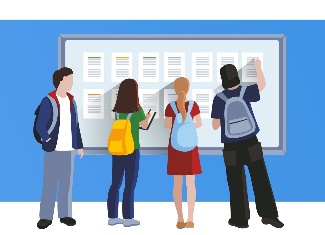 Средний балл ЕГЭ
Бакалавры – 59,1
Специалисты – 76,4
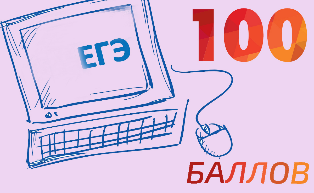 ???
Ханты-мансийский автономный округ
Ямало-ненецкий автономный округ
Курганская область
Свердловская область
Тюменская область
Челябинская область
Удельный состав обучающихся:
Парни – 69%
Девушки – 31%
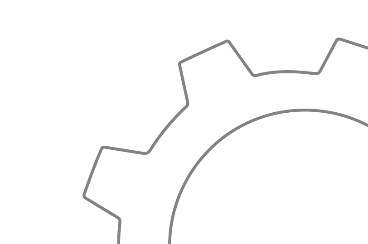 * Анализ сформирован по отчетным данным  ВПО-1 на сайте Минобрнауки РФ
АНАЛИЗ ДАННЫХ ЗА 2022 г ПО ОРГАНИЗАЦИИ ОБРАЗОВАТЕЛЬНОГО ПРОЦЕССА НА ТЕРРИТОРИИ 
СИБИРСКОГО ФЕДЕРАЛЬНОГО ОКРУГА
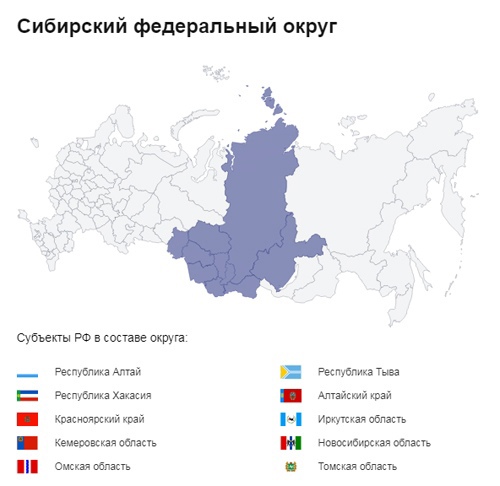 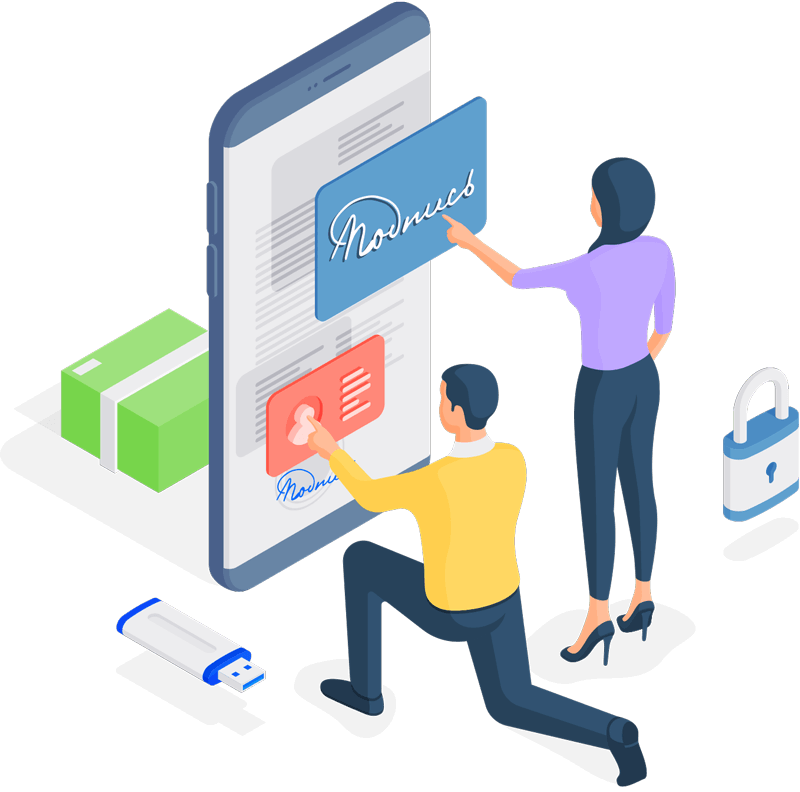 Поданные заявления

29 090 ед
Число обучающихся по направлению «Строительство»
 с учетом всех курсов 
Бакалавры – 7 661 человек 
Специалитет – 1 359 человек
Магистратура – 1 649 человек
Приняты на 
1 курс
7 002 чел. – БФ
 686 чел - ВБФ
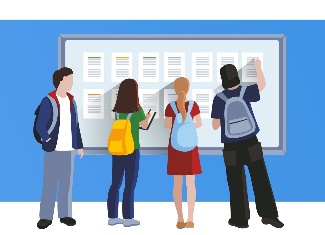 Средний балл ЕГЭ
Бакалавры – 60,6
Специалисты – 69,3
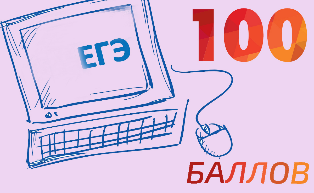 ???
Алтайский край
Республика Тыва
Республика Хакасия
Республика Алтай
Красноярский край
Иркутская область
Кемеровская область
Новосибирская область
Омская область
Томская область
Удельный состав обучающихся:
Парни – 69%
Девушки – 31%
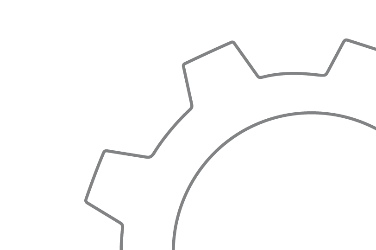 * Анализ сформирован по отчетным данным  ВПО-1 на сайте Минобрнауки РФ
АНАЛИЗ ДАННЫХ ЗА 2022г ПО ОРГАНИЗАЦИИ ОБРАЗОВАТЕЛЬНОГО ПРОЦЕССА НА ТЕРРИТОРИИ 
ДАЛЬНЕВОСТОЧНОГО ФЕДЕРАЛЬНОГО ОКРУГА
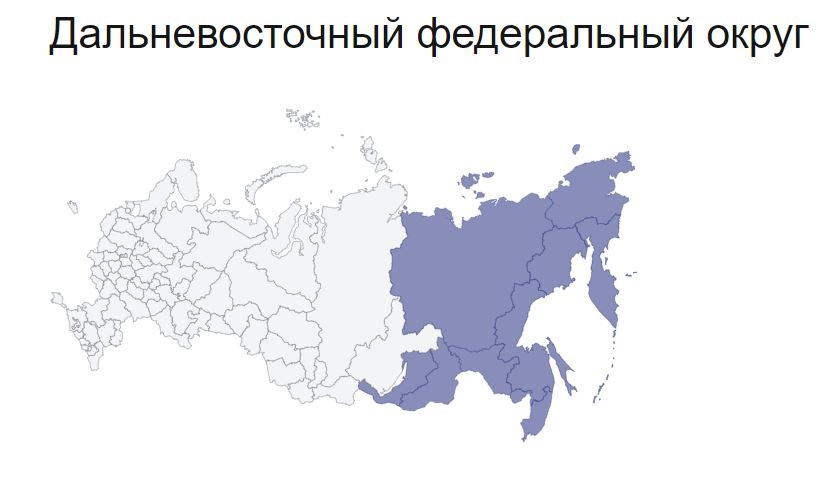 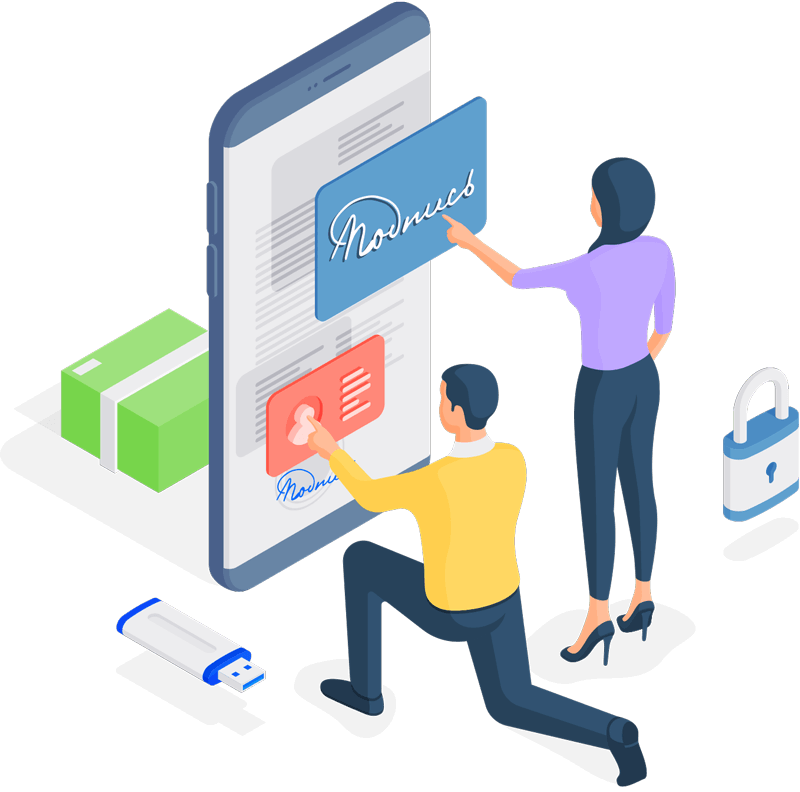 Поданные заявления

4 473 ед
Число обучающихся по направлению «Строительство»
 с учетом всех курсов 
Бакалавры – 2 519 человек 
Специалитет – 664 человек
Магистратура – 522 человек
Приняты на 
1 курс
1 308 чел. – БФ
 151 чел - ВБФ
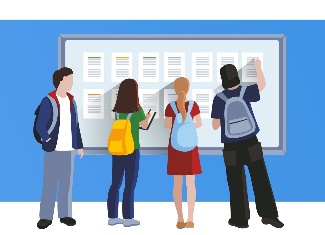 Средний балл ЕГЭ
Бакалавры – 59,2
Специалисты – 64,2
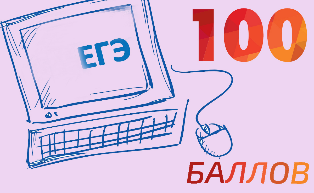 ???
Республика Бурятия
Республика Саха Якутия
Забайкальский край
Камчатка
Приморский край
Хабаровская область
Амурский край
Магаданская область
Сахалинская область
Еврейский автономный округ
Удельный состав обучающихся:
Парни – 74%
Девушки – 26%
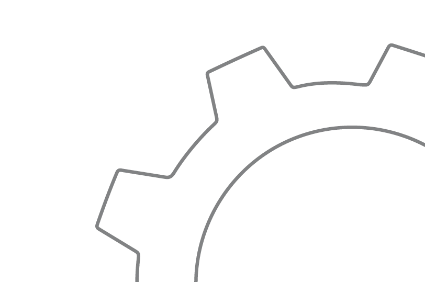 * Анализ сформирован по отчетным данным  ВПО-1 на сайте Минобрнауки РФ
СОПОСТАВЛЕНИЕ ДАННЫХ ПО СФО, УФО И ДФО ПО ОТНОШЕНИЮ К ДАННЫМ НА ТЕРРИТОРИИ РФ
6%
28%
15%
16%
Число обучающихся по направлению «Строительство»
бакалариат
Число обучающихся по направлению «Строительство»
по договорам ВБФ
Число обучающихся по направлению «Строительство»
магистратура
Число обучающихся по направлению «Строительство»
специалитет
На территории РФ – 95 398 человек;

Общее число обучающихся на территории СФО, УФО и ДФО – 
15 539 человек
На территории РФ – 20 910 человек;

Общее число обучающихся на территории СФО, УФО и ДФО – 
3 110 человек
На территории РФ – 9 383 человек;

Общее число обучающихся на территории СФО, УФО и ДФО – 
2 611 человек
На территории РФ – 55 093 человек;

Общее число обучающихся на территории СФО, УФО и ДФО – 
3 062 человек
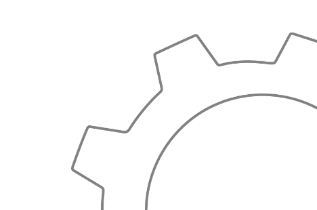 РАСПРЕДЕЛЕНИЕ КОНТРОЛЬНЫХ ЦИФР ПРИЕМА ПО ВУЗАМ СИБИРСКОГО ФЕДЕРАЛЬНОГО ОКРУГА
720 чел.
400 чел.
379 чел.
230 чел.
200 чел.
217 чел.
151 чел.
103 чел.
Дорожное образование
Дорожное образование
Дорожное образование
Дорожное образование
Дорожное образование
Дорожное образование
КузГТУ
АлтГТУ
СибСтрин
ТГАСУ
ТИУ
СФУ
СибАДИ
СГУПС
≈ 20 чел.
≈ 30 чел.
≈ 30 чел.
≈ 200 чел.
≈ 20 чел.
≈ 22 чел.
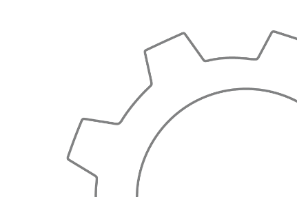 ≈ 120 чел.
≈ 100 чел.
ВЫВОД ПО анализу данных
В среднем на вузы СФО, УФО и ДФО по направлению «Строительство» (бакалавриат, специалитет и магистратура) приходится:
для СФО
≈23% 
от общего числа абитуриентов в 2023г для «дорожного образования» в общем наборе по направлению
≈6% 
от общего числа обучающихся поступивших на 1 курс в 2022г на территории РФ по внебюджетной форме обучения
≈19% 
от общего числа обучающихся на территории РФ по всем курсам подготовки
ВБФ контингент
Контингент по дорожному образованию
Контингент
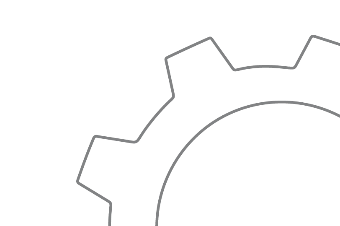 «Университетские субботы» 
лекционные и практические просветительские занятия
1
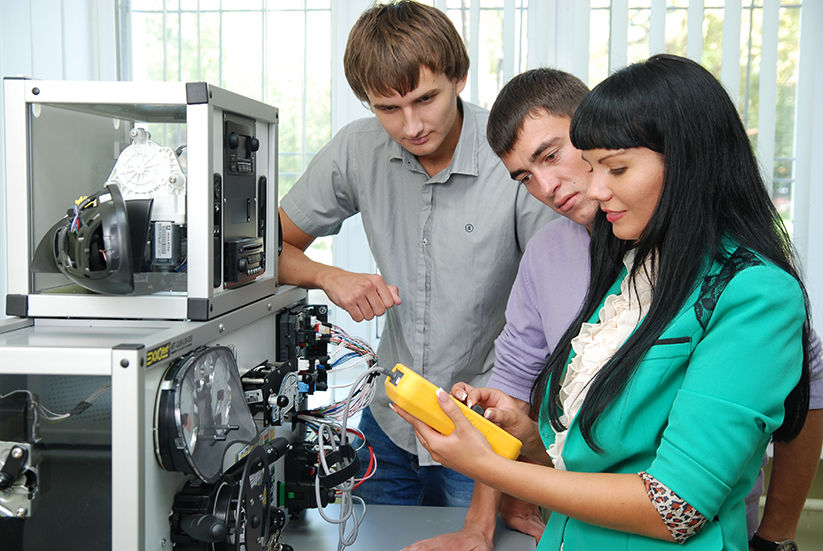 «Инженеры будущего»
проектная деятельность по направления дорожной деятельности
2
3
«Поиск талантов» 
проведение викторин, олимпиад
4
Участие в проектах федеральных операторов
5
«Интеллектуальное развитие школьников» 
организация экскурсий на базы предприятий и в университет
6
«Инженерные каникулы»
2026 г. -
Формирование цифровых сервисов по развитию профориентационной работы
7
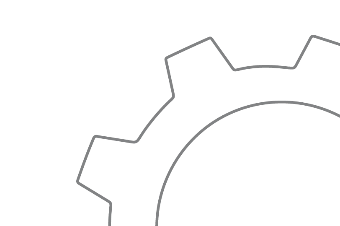 *Проект реализуется совместно с индустриальными партнерами Университета
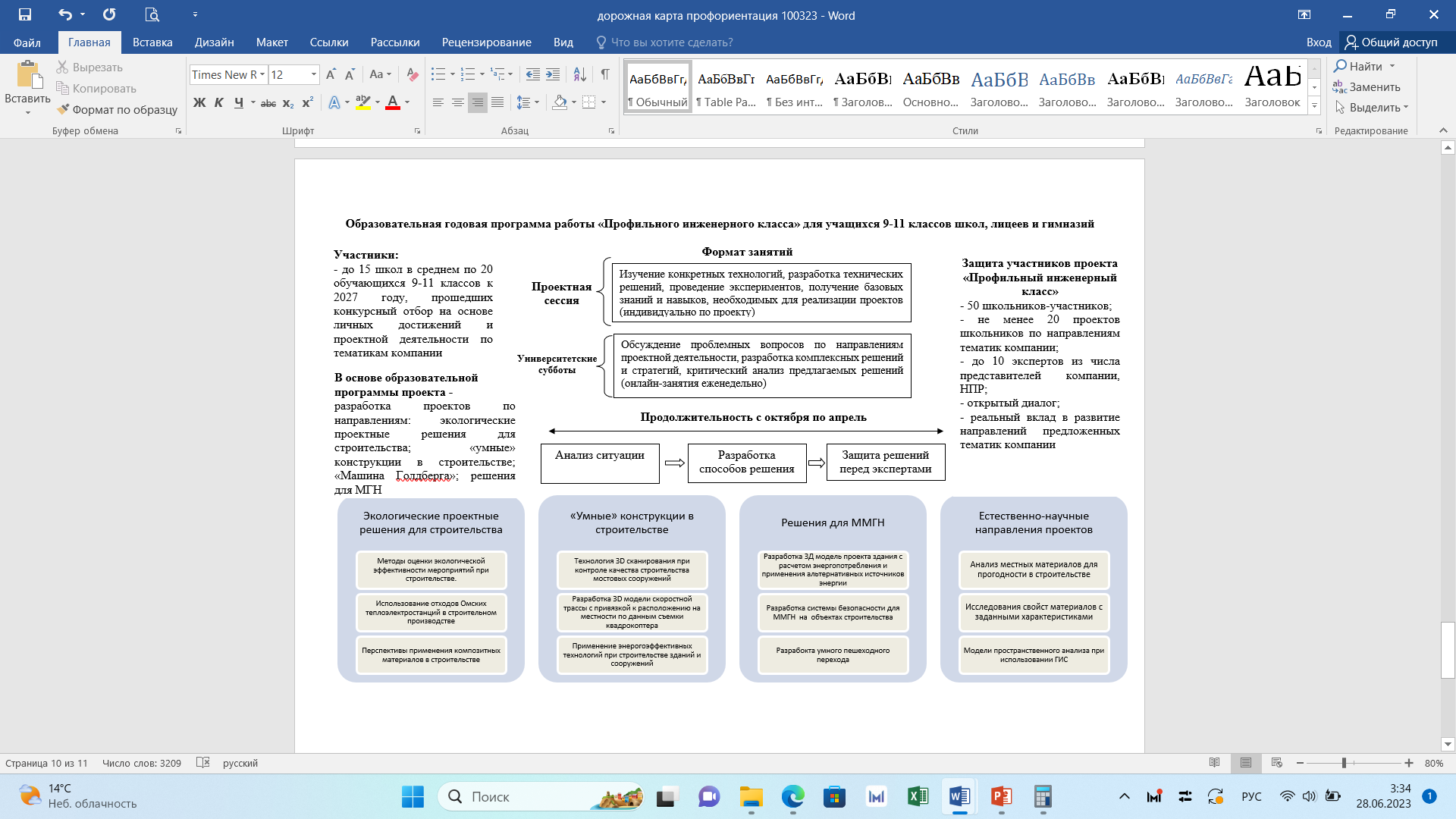 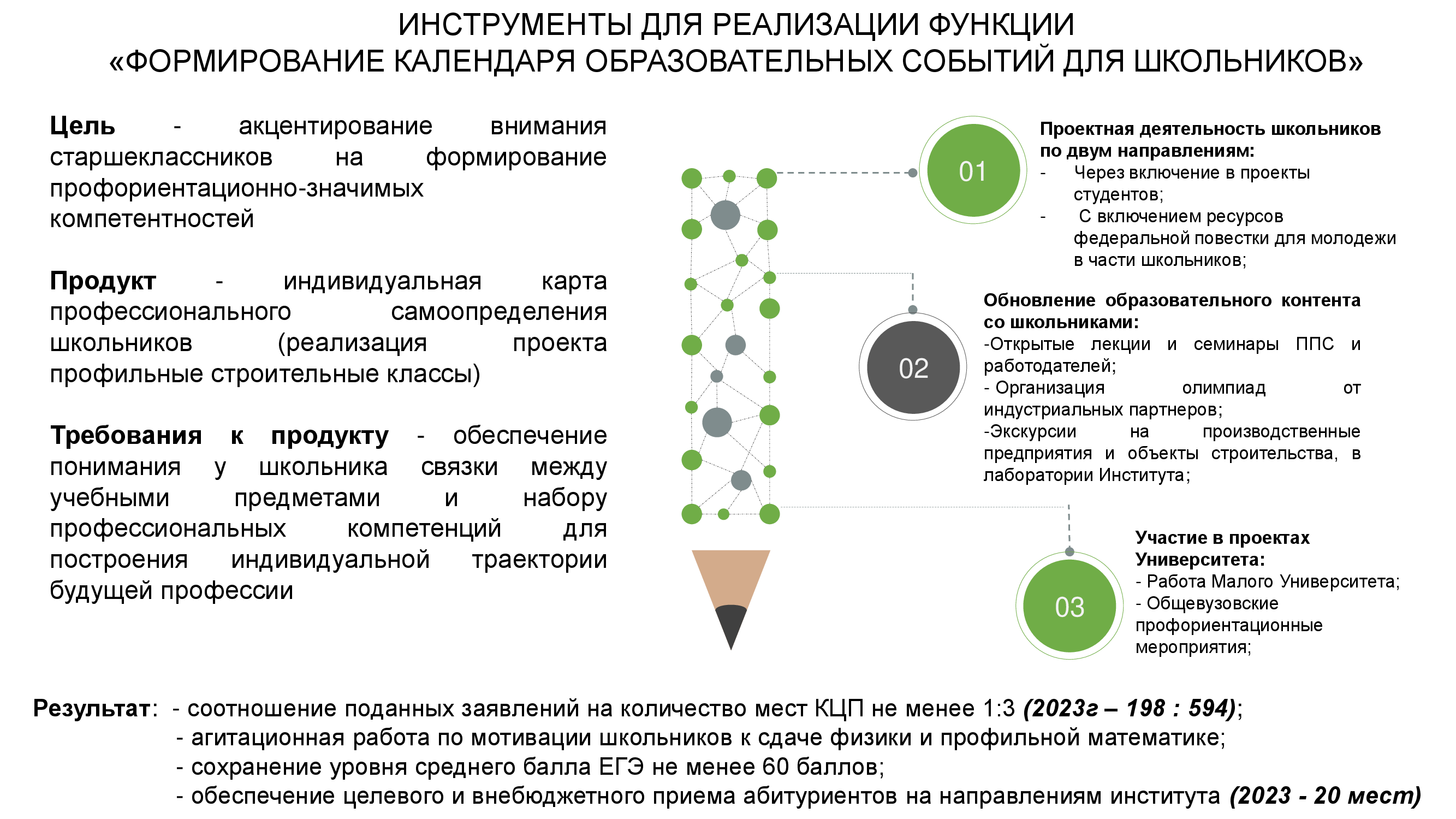 Позиционирование И ЦЕЛИ ИНИЦИАТИВЫ
ПРОЕКТ «Инженерная школа дорожной профессиональной подготовки»
Общее описание ИНИЦИАТИВЫ *
ЦЕЛИ И РЕЗУЛЬТАТЫ ИНИЦИАТИВЫ
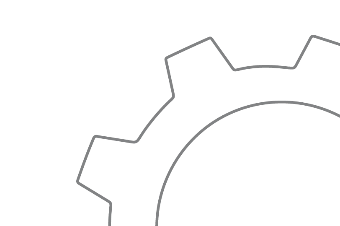 * - инициативы проекта соответствует позициям «Концепции подготовки кадров для транспортного комплекса до 2035г» и «Концепции развития дорожного образования до 2035г»
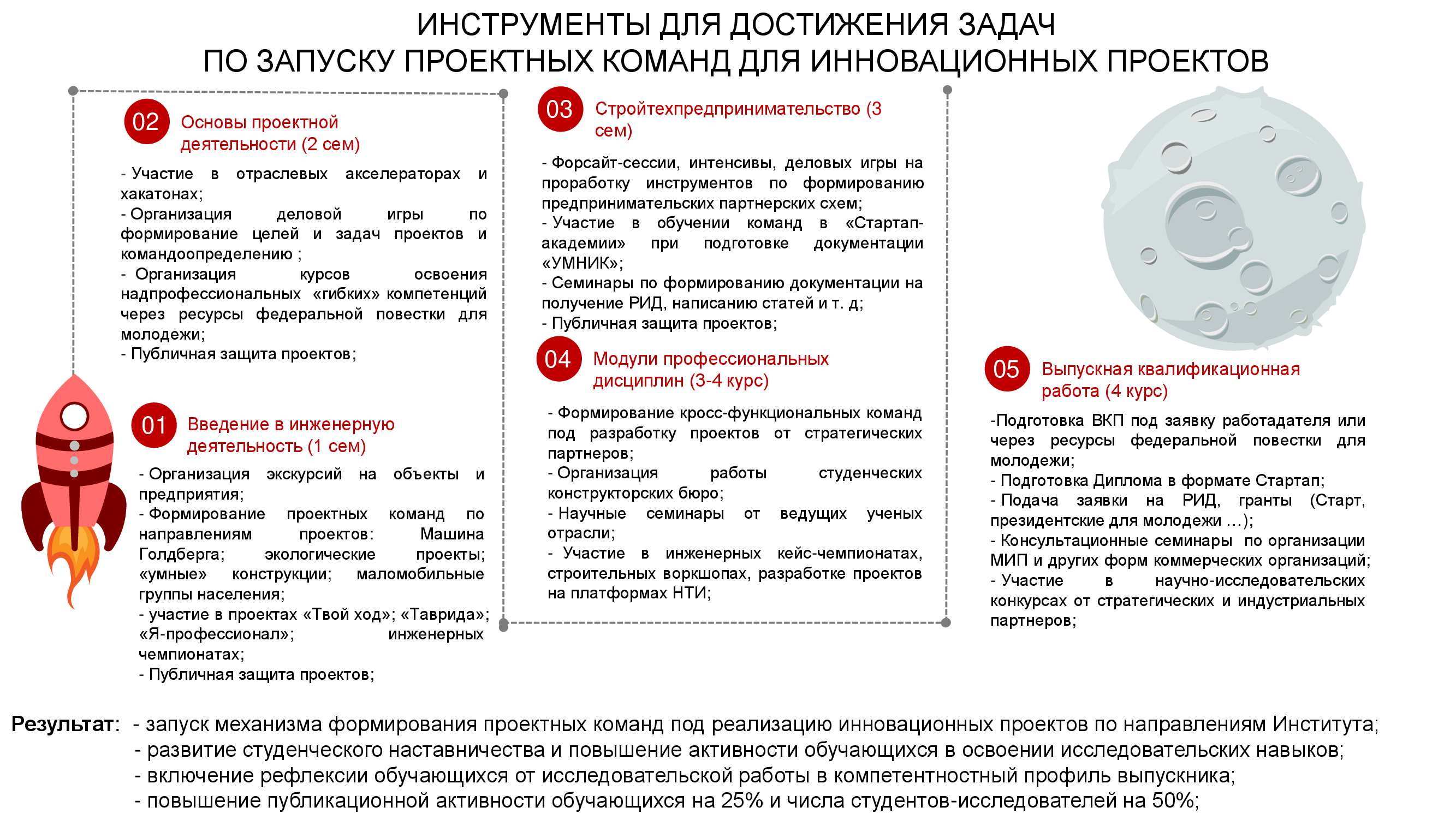 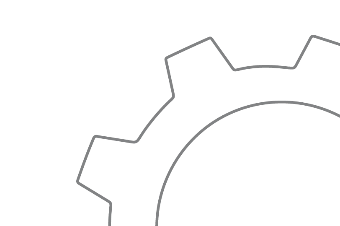 РЕШЕНИЯ ПО ОБЕСПЕЧЕНИЮ СВЯЗНОСТИ ОБРАЗОВАТЕЛЬНОГО ПРОЦЕССА И РАЗВИТИЯ НАУЧНО-ИССЛЕДОВАТЕЛЬСКОГО ПОТЕНЦИАЛА УНИВЕРСИТЕТА
Образовательная политика
Формирование
команды проекта
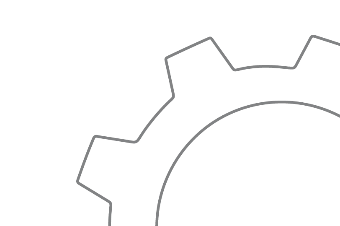 Песочница проектов
Проекты в работе
Научно-исследовательская политика
АЛГОРИТМ МОТИВАЦИОННОЙ АКТИВНОСТИ МОЛОДЕЖИ В СФЕРЕ ПОДГОТОВКИ ВЫСОКОКВАЛИФИЦИРОВАННЫХ ВОСТРЕБОВАННЫХ КАДРОВ ТРАНСПОРТНОЙ ОТРАСЛИ
Мониторинг потребностей строительного рынка и отрасли в целом
Архитектура
  Градостроительство
  Промышленное и гражданское строительство
  Транспортная инфраструктура
  Мостостроение
  Материаловедение
  Инженерные сети
  Инвестиционно-строительная деятельность 
 Информационное моделирование
КОМПЕТЕНЦИИ БУДУЩЕГО
Привлечение талантов
Школьники, выпускники СПО, мотивированные родителями и обществом
Цифровое моделирование
 Аддитивные технологии и новые материалы
 Большие данные
 Искусственный интеллект
 Блокчейн
  Виртуальная реальность
 Новые источники энергии
Школьники, выпускники СПО, ориентированные на самореализацию в строительной отрасли
Профильные классы «Building class»
(Тюмень, Исилькуль, Русская поляна)
Проектная деятельность, участие вуза в качестве наставника в конкурсах школьников
АБИТУРИЕНТЫ, ориентированные на получение строительного образования
АБИТУРИЕНТЫ, готовые к участию в проектах по строительству
Формирование лучших траекторий обучения и развития
Центры  трансфера компетенций 
ФГБОУ ВО «СибАДИ»
СТУДЕНТЫ,    активные участники строительных проектов
НАСТАВНИКи – специалисты, 
идеологи и создатели новых знаний
Трансформация талантов в специалистов строительной отрасли
Проектно-ориентированное и интегрированное обучение
Строительные рынки
Получение конкурентоспособных кадров строительной отрасли
УЧЕБНЫЙ ЗАВОД
консорциум производственных, научных и образовательных организаций, объединенных для подготовки высококвалифицированных и востребованных кадров строительной отрасли в режиме «единого окна» по крауд-схеме
Система коллективного доступа к образовательным и материально-техническим ресурсам предприятий и организаций
Система конкурсов и грантов 
на поддержку молодежных проектов 
в строительной отрасли
Развитие проектных команд студентов,
 ученых и специалистов
Создание и развитие базовых кафедр на площадках производственных предприятий строительной отрасли
Гранты на развитие технологий НТИ, гранты индустриальных партнеров, УМНИК, гранты АСИ и др.
15
Новосибирск
«Сибирский транспортный форум»
29.06.2023
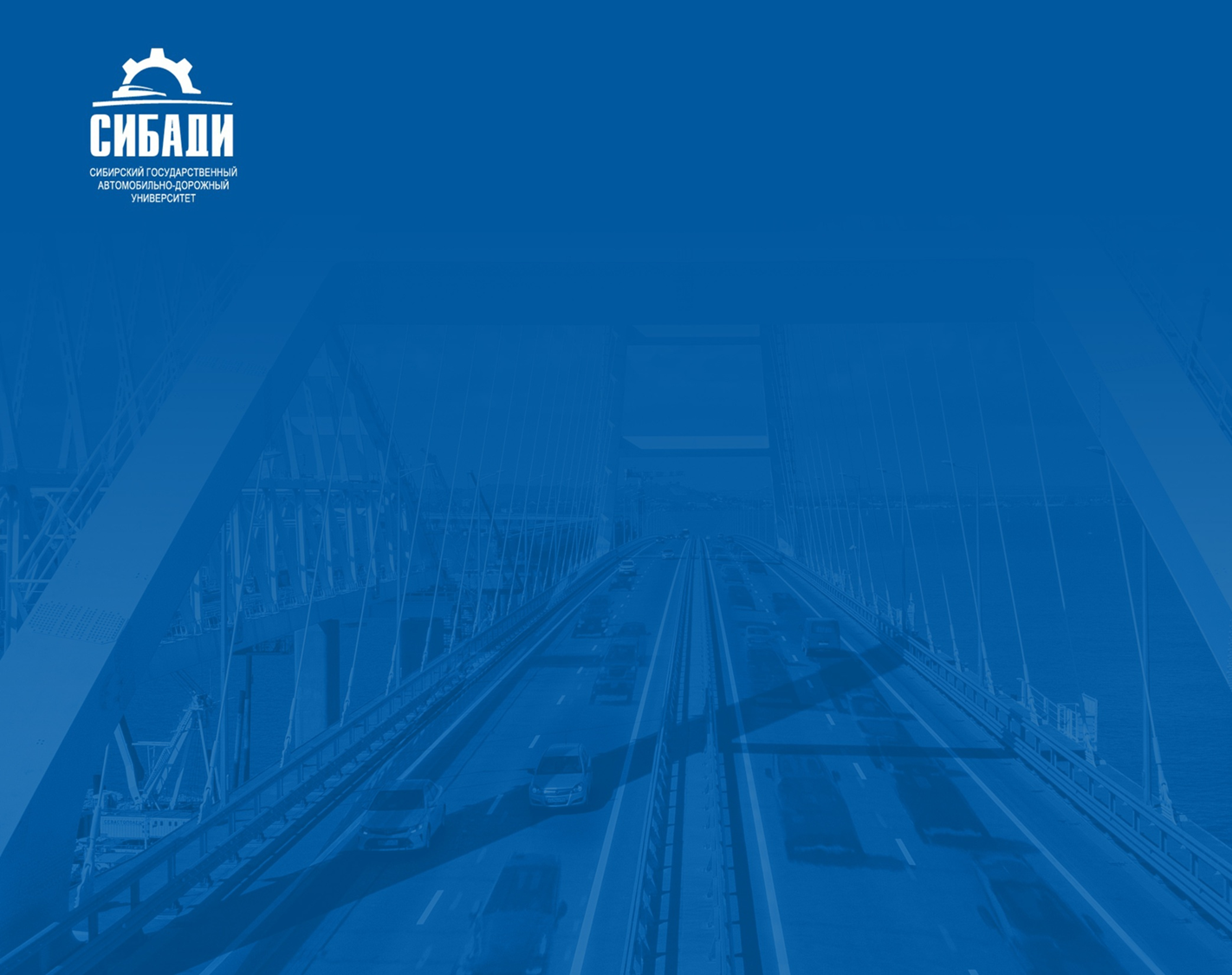 ФГБОУ ВО «Сибирский государственный
автомобильно-дорожный университет (СибАДИ)»
Спасибо за внимание
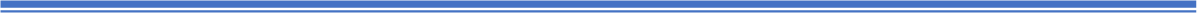 Директор института «Автомобильно-дорожного, промышленного и гражданского строительства»
Юлия Викторовна КОДЕНЦЕВА

тел. 8-013-969-08-12
e-mail: si_kodentseva@sibadi.org